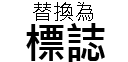 公司名稱
郵遞區號，縣/市
街道地址
產品與服務
收件者姓名
這是放置公司宗旨的絕佳位置
網站
電子郵件
您可以直接使用這份清楚且專業的摺頁冊內容，或輕鬆進行自訂。
我們在下一頁加入了幾則提示 (如同這個提示)，協助您開始使用。
郵遞區號，縣/市
街道地址
公司名稱
電話 [電話]
傳真 [傳真]
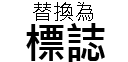 [Speaker Notes: 若要變更摺頁冊，可將範例內容取代為自訂內容。或者，若要從全新版面開始輸入，請按下 [常用] 索引標籤中的 [新增投影片] 按鈕以插入新頁面。 此時將自訂文字輸入至空白的版面配置區並放入圖片。若要將標誌變更為您的標誌，請選取圖片「取代為標誌」，然後在 [圖片工具] 的 [格式] 索引標籤中選擇 [變更圖片]。

此外， 您是否有注意到我們替您所製作的摺線？摺線看起來很淡，但若您不喜歡摺頁冊上有摺線，請在列印前選取並刪除摺線。]
您是否認為像這樣美觀的文件應該很難進行格式化？您將會完全改觀！
著重您的專長項目
「貴公司是最棒的。我沒辦法想像如果沒有您，人們的生活會變成什麼樣子。」
本摺頁冊的版面配置區已經過格式化。我們提供了一些秘訣以協助您開始使用。 
若要新增或移除文字的項目符號，只要使用 [常用] 索引標籤上的 [項目符號] 按鈕即可。
非常明智的顧客
「如果有人問起，我們絕對會推薦貴公司，因為貴公司真是太棒了！」
滿意的客戶
快速進行自訂
主要服務項目
在此類摺頁冊中應提供哪些資訊？
若要取代相片，請選取圖像後加以刪除。然後，在版面配置區中使用 [插入圖片] 圖示來插入您要的圖片。
別害羞！ 讓他們知道您有多棒！在此列出或摘要描述您的主要業務。
或者您也可以使用此空間放置簡要促銷語。如果您只有幾秒鐘能介紹產品或服務，您會說些什麼呢？
我們知道您能滔滔不絕地訴說您公司的偉大之處。(我們無法怪您，真的很令人驚嘆！)
但既然您必須要在此放入簡短敘述，或許您應該嘗試將競爭力優點的摘要放在左邊，並將簡短的成功故事放在中間這裡。
此頁面的右邊十分適合放各界讚揚，以其主力產品或服務的清單。
[Speaker Notes: 若要變更摺頁冊，可將範例內容取代為自訂內容。或者，若要從全新版面開始輸入，請按下 [常用] 索引標籤中的 [新增投影片] 按鈕以插入新頁面。此時將自訂文字輸入至空白的版面配置區並放入圖片。若要將標誌變更為您的標誌，請選取圖片「取代為標誌」，然後在 [圖片工具] 的 [格式]  索引標籤中選擇 [變更圖片]。

您是否有注意到我們替您所製作的摺線？摺線看起來很淡，但若您不喜歡摺頁冊上有摺線，請在列印前選取並刪除摺線。]